Synovial Joints: Shoulder Stability
Weak stability is maintained by:
Thin, loose joint capsule
Four ligaments – coracohumeral, and three glenohumeral
Tendon of the ____________________________, which travels through the intertubercular groove and secures the humerus to the glenoid cavity
_______________________________________ that encircles the shoulder joint and blends with the articular capsule
Synovial Joints: Hip (Coxal) Joint
Head of the femur articulates with the _


Good range of motion, but limited by the _
Temporomandibular Joint (TMJ)
Mandibular condyle articulate with the temporal bone
Two types of movement
Hinge –  

Side to side –
Sprains
The ligaments reinforcing a joint are stretched or torn
___________________________________ slowly repair themselves

Completely torn ligaments require prompt surgical repair
Cartilage Injuries
The snap and pop of overstressed cartilage
 
Repaired with _
Dislocations
Occur when bones are _
Usually accompanied by _


Caused by serious falls and are common sports injuries
Subluxation
Inflammatory and Degenerative Conditions
An inflammation of a bursa, usually caused by _

Symptoms are _

Treated with anti-inflammatory drugs; excessive fluid may be aspirated
Inflammatory and Degenerative Conditions
Inflammation of tendon sheaths typically _

Symptoms and treatment are _
Arthritis
More than 100 different types of inflammatory or degenerative diseases that damage the joints
Most widespread crippling disease in the U.S.
Symptoms
 
Acute forms are caused by bacteria and are treated with antibiotics
Chronic forms include _
Osteoarthritis (OA)
Most common chronic arthritis; often called _

Affects women more than men
85% of all Americans develop OA
More prevalent in the aged, and is _
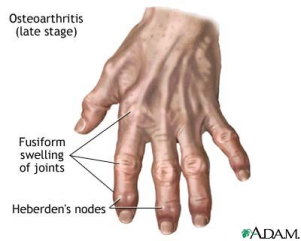 Osteoarthritis: Course
OA reflects the _________________________ and compression causing increased production of metalloproteinase enzymes that break down cartilage
As one ages, cartilage is _
The exposed bone ends thicken, enlarge, ______________________________________, and restrict movement
Joints most affected are the cervical and lumbar spine, fingers, knuckles, knees, and hips
Osteoarthritis: Treatments
OA is _
Treatments include:
Mild pain relievers, along with moderate activity
Magnetic therapy 
Glucosamine sulfate decreases pain and inflammation
Rheumatoid Arthritis (RA)
Chronic, ____________________________, ______________________ disease of unknown cause, with an insidious onset
Usually arises between the ages of 40 to 50, but may occur at any age
Signs and symptoms include joint tenderness, anemia, osteoporosis, muscle atrophy, and cardiovascular problems
The course of RA is marked with _
Rheumatoid Arthritis: Course
RA begins with ________________________ of the affected joint
_____________________________________ are inappropriately released
Inflammatory blood cells migrate to the joint, causing swelling
Rheumatoid Arthritis: Course
Inflamed synovial membrane thickens into a pannus
Pannus ______________________________, scar tissue forms, articulating bone ends connect
The end result, _
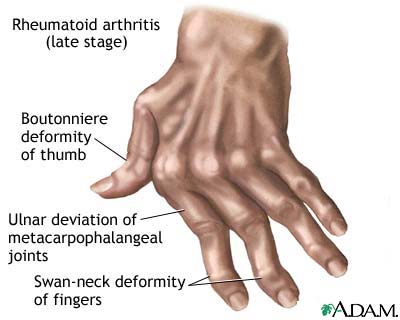 Rheumatoid Arthritis: Treatment
Conservative therapy – aspirin, long-term use of antibiotics, and physical therapy
Progressive treatment – anti-inflammatory drugs or immunosuppressants 
The drug Enbrel, a biological response modifier, neutralizes the harmful properties of inflammatory chemicals
Comparison of arthritic joints
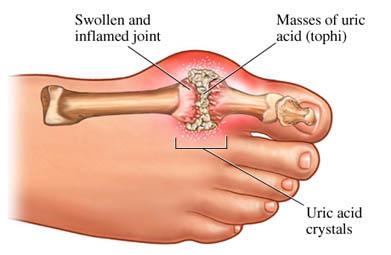 Gouty Arthritis
Deposition of ______________________________________ in joints and soft tissues, followed by an _
Typically, gouty arthritis affects the joint at the base of the _
In untreated gouty arthritis, the _

Treatment – colchicine, nonsteroidal anti-inflammatory drugs, and glucocorticoids
Chapter Nine
Muscle Overview
The three types of muscle tissue are 
 
 
 

These types differ in structure, location, function, and means of activation
Muscle Similarities
Skeletal and smooth muscle cells are elongated 
 called _
Muscle contraction depends on two kinds of myofilaments 
 
Muscle terminology is similar
 
muscle plasma membrane
 
___________________________________________ of a muscle cell
Prefixes
myo, mys, and sarco all refer to muscle
Skeletal Muscle Tissue
Has obvious stripes called striations
Is controlled _
Contracts _
but _
Is responsible for overall body motility
Is extremely _ 
can exert wide range of forces
Cardiac Muscle Tissue
Occurs only in the heart 
Is _________________________ like skeletal muscle 
  
Rhythmicity controlled by _
Pacemaker located within the heart
______________________________controls temper the heart’s response
Elevates or depresses rate as needed
Smooth Muscle Tissue
Found in the walls of ______________________ organs, 
the stomach, 
urinary bladder, 
respiratory passages
Forces food and other substances through internal body channels

It is _
Functional Characteristics of Muscle Tissue
Excitability, or irritability 
the ability to _
Contractility
the ability to _
Extensibility
the ability to be _
  
the ability to ____________________________ and resume the original resting length
Skeletal Muscle
_______________________________________ composed of muscle tissue, blood vessels, nerve fibers, and connective tissue
Skeletal Muscle
The three connective tissue sheaths are:
 
fine sheath of connective tissue composed of reticular fibers surrounding _
 
fibrous connective tissue that surrounds _
 
an overcoat of dense regular connective tissue that _
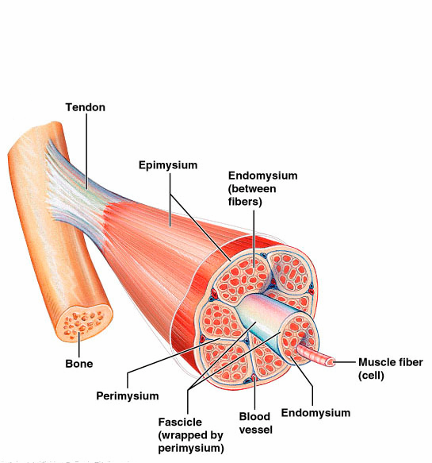 Skeletal Muscle: Attachments
Most skeletal muscles span joints and are attached to bone in at least two places

When muscles contract the movable bone, the muscle’s _
Skeletal Muscle: Attachments
Muscles attach:
Directly 
epimysium of the muscle is _______________________________________ of a bone
Indirectly
connective tissue wrappings extend beyond the muscle as a _
Microscopic Anatomy of a Skeletal Muscle Fiber
Each fiber is a long, cylindrical cell with ____________________________ just beneath the sarcolemma

Fibers are up to hundreds of centimeters long

Each cell is a ___________________________ produced by fusion of embryonic cells
Myofibrils
Myofibrils are densely packed, rodlike contractile elements 
They make up _ 
The arrangement of myofibrils creates a repeating series of _
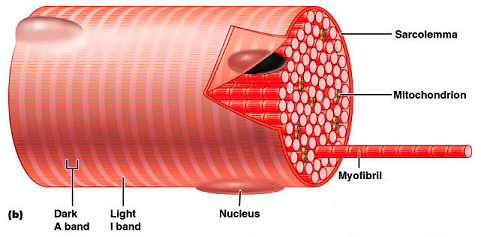 Sarcomeres
The smallest contractile unit of a muscle

Composed of myofilaments made up _

Myofilaments are of two types –
Myofilaments: Banding Pattern
Thick filaments are composed of the _
extend the _
________________________ filaments 
extend across the I band and partway into the A band
Z-disc
coin-shaped sheet of proteins (connectins) that ________________________________________ and connects myofibrils to one another